ESL 015 Jeopardy
Instructions for Playing
Be in a group of 3 
Play
Be engaged 
Have fun 
And try to remember everything you studied in this class since the beginning of the semester 
Jeopardy
Choose a category.  
You will be given the answer.  
You must give the correct question.
Click to begin.
Language 
Used in 
Writing
Rhetorical 
triangle
References
In-text 
citation
Essay
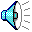 10 Point
10 Point
10 Point
10 Point
10 Point
20 Points
20 Points
20 Points
20 Points
20 Points
30 Points
30 Points
30 Points
30 Points
30 Points
40 Points
40 Points
40 Points
40 Points
40 Points
50 Points
50 Points
50 Points
50 Points
50 Points
Please list four reporting verbs.
state, claim, suggest, show, demonstrate, reveal, believe, argue, assert, propose, etc.
Please list three words/clauses that can show hedging
would, could, probably, possible, certainly, It could be…,  It might be suggested that.
Please list four words that indicate contrast and comparison.
Unlike, like, likewise, while, whereas, although, even though, be similar to,
What are transitional words? Please list four transitional words.
However, in addition, moreover, furthermore, but, in contrast, on the other hand
Please provide two reasons that explain why the writer needs to hedge her/his stance.

EX: hedging: It might seem like the statement is invalid. 
                 It is a likely suggestion that it will snow tomorrow.  
                       (probability adjective, noun)
(1) To tone down a statement in order to reduce the risk of opposition.  
(2) To help communicate the degree of accuracy and truth in a statement (preciseness in reporting results)
     (3) To be polite; to appear humble rather than arrogant and all knowing; supports the writer's position, builds writer-reader (speaker/listener) relationships and guarantees a certain level of acceptability in a community.  Once a claim becomes widely accepted, it is then possible to present it without a hedge
What is pathos?
Good Job!
Identify what part of the triangle presented here
http://www.youtube.com/watch?v=9E4J8lFn5PI&feature=channel
Pathos and some ethos
What do you think present in the following ad in terms of ethos, pathos, and logos?
http://osocio.org/images/uploads/iapa-3-gr.jpg
Pathos and Ethos
Rhetorical Triangle Here? 
http://www.youtube.com/watch?v=lgzbhEc6VVo
Ethos, pathos, and logos
What would the shape of the rhetorical triangle be if you are writing a letter to the collegian, an informative essay, and a thank you note?
Well… You know!
True of false: Capitalize each word of the title and subtitle of the article in a list of reference.
Good Job!
How do you list your references in the reference page?
Last names– alphabetically
11. Edit the following for the citation of a reference in text. 
          “This theory developed out of his experiences as a psychotherapist. He was
 impressed by the extent to which his clients spoke in terms of the self” (Johnson,
 1959, pages 200-201).
      a.  leave as is
                  b.  “This theory developed out of his experiences as a psychotherapist. He was
 impressed by the extent to which his clients spoke in terms of the self” 
(Johnson, 1959, p. 200-201).
                  c.  “This theory developed out of his experiences as a psychotherapist. He was
 impressed by the extent to which his clients spoke in terms of the self” 
(Johnson, 1959, pp. 200-201).
                  d.  “This theory developed out of his experiences as a psychotherapist. He was
 impressed by the extent to which his clients spoke in terms of the self” 
(Johnson, 1959, 200-201).
c
Edit the following for the application of APA reference style:

Eagly, A. H. and Carli, L. L. 1981. “Sex of researchers and sex-typed communications as determinants of sex differences in influenceability.” Psychological Bulletin, 90, 1-20.
leave as is

b. Eagly, A. H. & Carli, L. L. (1981). Sex of researchers and sex-typed communications as determinants of sex differences in influenceability. Psychological Bulletin, 90, 1-20.
c. Eagly, A. H. & Carli, L. L. 1981. Sex of researchers and sex-typed communications as determinants of sex differences in influenceability. Psychological Bulletin, 90, 1-20.
d. Eagly, A. H. & Carli, L. L. (1981). Sex of researchers and sex-typed communications as determinants of sex differences in influenceability. Psychological Bulletin, 90, 1-20.
b
For being brave and click on this number in this category, you get a free point!

If there is no date on the webpage, how do you do an in-text citation?
n.d.
If there is no author on the webpage, how do you do an in-text citation?
Organization, if not, title of the page
Vroom & Yetton (1973) took a more practical approach to leadership and decision making.

leave as is
Vroom/Yetton (1973) took a more practical approach to leadership and decision making.
Vroom, and Yetton (1973) took a more practical approach to leadership and decision making.
Vroom and Yetton (1973) took a more practical approach to leadership and decision making.
d
He he he! this question is not about in-text citation: Describe three aspects associated with a review type of essay?
Good Job
How would you do an in-text citation to a source in which the author is unknown, the organization is unknown, and the date is unknown?
YOU DON’t CITE IT IN THE FIRST PLACE 
What is a topic sentence?
A topic sentence introduces the topic (subject) of the paragraph.
Cover/complaint letter: (True or false)--We should people’s first name (e.g. George) to address them in cover and complaint letters in order to show the closeness.
Excellent!
Find the thesis statement in this paragraph.

When a cell phone goes off in a classroom or at a concert, we are irritated, but at least our lives are not endangered. When we are on the road, however, irresponsible cell phone users are more than irritating: They are putting our lives at risk. Many of us have
witnessed drivers so distracted by dialing and chatting that they resemble drunk drivers, weaving between lanes, for example, or nearly running down pedestrians in crosswalks. A number of bills to regulate use of cell phones on the road have been introduced in state legislatures, and the time has come to push for their passage. Regulation is needed because drivers using phones are seriously impaired and because laws on negligent and reckless driving are not sufficient to punish offenders.
Regulation is needed because drivers using phones are seriously impaired and because laws on negligent and reckless driving are not sufficient to punish offenders.
Okay, because you are so driven, here is an easy question: What are hellenic societies ?
Frats
What are the aspects of a good conclusion?
Yes!
Final Jeopardy
Make your wager
Choose a point value.
Choose a point value.
What are the benefits of a counterargument? Where to include a counterargument? And what are the words used when developing a counterargument?
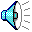 